Liturgie de l’Envoi-> Chant d’Envoi
1.	The greatest day in history
	Death is beaten, You have rescued me
	Sing it out, Jesus is alive
	The empty cross, the empty grave
	Life eternal, You have won the day
	Shout it out, Jesus is alive
	He's alive
And Oh, happy day, happy day
You washed my sin away
Oh, happy day, happy day
I'll never be the same
Forever I am changed
Liturgie de l’Envoi-> Chant d’Envoi
2.	When I stand in that place
	Free at last, meeting face to face
	I am yours, Jesus, You are mine
	Endless joy, perfect peace
	Earthly pain finally will cease
	Celebrate, Jesus is alive
	He's alive
And Oh, happy day, happy day
You washed my sin away
Oh, happy day, happy day
I'll never be the same
Forever I am changed
Liturgie de l’Envoi-> Chant d’Envoi
Pont:
Oh, what a glorious day
What a glorious way
That You have saved me
And oh, what a glorious day
What a glorious name. Hey !
And Oh, happy day, happy day
You washed my sin away
Oh, happy day, happy day
I'll never be the same
Forever I am changed
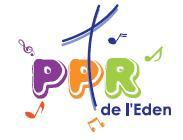 Liturgie de l’Envoi-> Chant d’Envoi
Le plus grand jour de l’histoire, 
la mort est vaincue par ta victoire,
Chantons-le, Jésus est vivant.
Une croix vide, un tombeau vide, 
tu m’as secouru, tu es la vie,
Crions-le, Jésus est vivant, 
Oui, il vit.
Et oh, jour de joie, jour de joie, 
tu as pris mon péché.
Oh, jour de joie, jour de joie, 
oui, tu as tout changé,			
Et je suis transformé.
Liturgie de l’Envoi-> Chant d’Envoi
Quand, admis en ce lieu, 
libre enfin, mes yeux croisent tes yeux,
Je suis à toi, Jésus, tu es à moi.
Joie sans fin, paix parfaite, 
la douleur fait place à la fête,
Célébrons, Jésus est vivant, 
Oui, il vit.
Et oh, jour de joie, jour de joie, 
tu as pris mon péché.
Oh, jour de joie, jour de joie, 
oui, tu as tout changé,			
Et je suis transformé.
Liturgie de l’Envoi-> Chant d’Envoi
Pont:
Oh, c’est un jour merveilleux,
C’est vraiment merveilleux, 
Tu m’as sauvé !
Et oh, c’est un jour merveilleux,
C’est un nom merveilleux, yé, yé, yé, yé !
Et oh, jour de joie, jour de joie, 
tu as pris mon péché.
Oh, jour de joie, jour de joie, 
oui, tu as tout changé,			
Et je suis transformé.
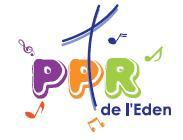